OKUL ÖNCESİ DÖNEMDEMateryal  Geliştirme
Nevin Çilesiz
2017
Yoğurma Maddeleri
Tuz seramiği
TUZ SERAMİĞİ
Anaokulunda kullanılan  en ekonomik ve en kolay hazırlanan maddedir.Pişirilerek hazırlandığı gibi pişirmeden de hemen çocuklarla hazırlanabilir.
MALZEMELER
-2 bardak un
-2 tatlı kaşığı krem tartar
-1 bardak tuz
-2tatlı kaşığı ayçiçek yağ
-2 bardak su
-tozboya istenen renk ve miktarda
YAPILIŞI:Tuz ılık suda eritilir ve un ilave edilerek karıştırılır. Krem tartar, yağ ve boya içine katıldıktan sonra hafif ateşte  karıştırılarak pişirilir. Karışım,suyunu çektikten sonra ateşten indirilir... El ile tutulabilecek sıcaklığa gelinceye kadar soğutulur. Geniş ve fazla derin olmayan bir kap veya masa üzerinde iyice yoğrulur.
Kağıt Hamuru
MALZEMELER
-Gazete kağıdı
-Formika zamkı
-Un ( Hamuru nişasta ile açabilirsiniz.) 
YAPILIŞI:  Gazete kağıdı küçük parçalar halinde el ile koparılır. Derin bir kabın içine konur. Kabın içi su ile doldurulur, 1-2 gün bekletilir. Gazete kağıtları yumuşadıktan sonra elle top  yapılarak iyice sıkılır  başka bir kap içine konulur. Diğer taraftan nişasta  su ile eritilerek pişirilir. Sulandırılmış un ve  yoğurt kıvamında hazırlanmış olan nişasta ıslatılır, sıkılan kağıtların üzerine dökülür, elle çok iyi yoğrulur
Talaş Hamuru
MALZEMELER
-4 ölçü kereste tozu(TALAŞ)
-2 ölçü un
-2 ölçü formika zamkı
-1 ölçü su
YAPILIŞI:Derin  bir kabın içine 4 ölçü talaş konur. 2 ölçü un bir ölçü su ile sulandırılır. Sulandırılmış un talaşa yavaş yavaş ilave edilir. Zamk ilave edilen talaş hamuru hem ekonomik olmaz hem de çabuk kuruduğu için saklanması güçtür. Talaş hamuru nemli bir beze sarılır  ve serin yerde saklanır. Talaş hamuru bu yöntemle bir hafta süreyle saklanabilir.
Macun
MALZEMELER
-1  ölçü tuz
- ½ ölçü kola (çamaşır kolası)
-2/3 Ölçü su
YAPILIŞI: 1:Macunu elde edebilmek için yukarıdaki malzemeler hazırlanır. Kola ateşe dayanıklı bir kabın içinde su ile eritilir. Bu eriğin içine tuz ilave edilir ve yavaş yavaş karıştırılarak pişirilir.
2. Kola su ve tuz karıştırılır, kaynamakta olan su dolu bir kabın üstünde (bain maric) yöntemi ile pişirilir.
Her iki şekilde de elde edilen macun soğuduktan sonra çocuklara verilir. İstenirse tozboya ilave edilebilir ve naylon torbaya sarılarak saklanabilir.
Mum
Mumun yoğurma maddesi olarak kullanılabilmesi için yumuşatılsa da çocuklar bu işi  okulöncesi çağı çocuğu pek kolay başaramaz. Bu iş için piyasada satılan beyaz mumlardan yararlanılır. Mumlar temiz ve  Isıya dayanıklı bir kabın içine konur. Ayrıca geniş bir kapta su kaynatılır. İçinde mum olan kap kaynamakta olan sıcak suyun üstünde (Bain Maric) yöntemi ile eritilir. Mumlar tamamen eridikten sonra , el ile tutulacak sıcaklığa gelinceye kadar soğutulur ve kullanılır. Mum çok pratik ve ekonomik bir yoğurma maddesi değilse de arada sırada anaokullarında kullanılabilir
Plastilin
Plastilin piyasada hazır satılır içinde bir miktar yağ bulunması nedeni ile yumuşak ve elastiki bir yoğurma maddesidir. Çeşitli renkleri vardır. Pahalıdır. Ekonomik olmadığı için anaokullarında nadiren kullanılır. Yumuşak olması nedeni ile yapılan iş kolayca ve çabuk bozulabilir. Dikkatli kullanılmalıdır. Öğretmen çocuklara plastilini nasıl kullanacağını   açıklamalı, uzun süre kullanılabilmesi için renklerin bırbirine karıştırılmaması gerektiğini izah etmelidir.
Boya çalışmalarını yaparken dikkat edilmesi gereken hususlar;
Boya yapılacak masanın hazırlanışı; Boya çalışmaları için kolay temizlenebilmesi açısından formika masalar tercih edimelidir ya da masa üzerleri naylon veya muşamba ile örtülmelidir. Anaokulu öğretmeni boya yapılacak kapların seçimine özen göstermeli boya kapları fırçayı kolayca batırıp çıkarabilmeleri için ağız kısmı geniş ve derin olmayan  plastik kaplar tercih edilmelidir. Fırçalar çocukların tutamayacağı kadar küçük veya birbirlerine zarar verecek kadar büyük olmamalıdır. Boya masasına konulacak boya çeşidi kadar  da fırça bulunmalıdır. Öğretmen çocuklara fırçaların ve boyaların nasıl kullanılacağını çalışma öncesinde açıklamalıdır. Çocuklara giysilerini kirletmemeleri için boya önlükleri giydirilmelidir.
Mum Boya
Anaokullarında en çok kullanılan boya tekniğidir.
MALZEMELER
-2 adet beyaz mum
- 1 çorba kaşığı toz boya
YAPILIŞI: 2 adet mum su buharında (bain-maric) yöntemi ile eritilir, içine toz boya konur. Mum boya hazırlanmadan önce kibrit kutularından veya kartondan silindir şeklinde kalıplar yapılır.(Hazır şırıngaların içine boya çekilir, hemen soğur,  daha sonra kesilerek silindir şekli elde edilmiş olur).
Hazırlanan mum boya bu kalıplara dökülür, biraz soğuduktan sonra kalıplardan çıkarılarak kullanılır.
Mum Boya ile Şekil Çıkartma
Parmak Boyası
MALZEMELER
-300gr çamaşır kolası veya nişasta
-300 gr çok ince sabun tozu
-1 çorba kaşığı veya aldığı kadar toz boya
YAPILIŞI: Sabun tozu ve kola (ya da nişasta) karıştırılır. Yavaş yavaş eklenerek patates püresi kıvamına gelinceye kadar iyice çırpılır. Toz boya eklenir. Koyu renkler açık renklerden daha iyi(koyu) iz bırakır.
Parmak Boyası ile Çalışma
PARMAK BOYA ile çalışırken dikkat edilmesi gereken hususlar;
Çocuk parmak boyasına önce bir parmak ile başlar, yavaş yavaş diğer parmaklarını da çalışmaya katar. Parmak boyasına başlamadan önce çocuklara boya önlükleri giydirilmelidir. Parmak boyası tek taraflı parlak kağıtlara yapılabildiği gibi  (kayganlık vermesi için) doğrudan düz renkli muşamba üzerine de yapılabilir. Kağıt veya muşaba çok hafif ıslatılarak çalışılır.
Parmak boyası yapılırken müzik dinletilebilir. Çocuklar müzik eşliğinde daha rahat çalışırlar. Parmak boyası küçük gruplar halinde çalışılır. Boya muşamba üzerinde çalışılıyorsa bittikten sonra çalışmaların üzerine birer kağıt kapatılır ve kağıdın üzerinde parmaklar gezdirilerek kopyası alınır.
Suluboya
MALZEMELER
-1 Ölçü tozboya
-2 ölçü toz deterjan
-2 ölçü su
YAPILIŞI:Malzemeler iyice karıştırılır, sadece sarı – kırmızı – mavi(ana)renkler yeterlidir. Minik meyve suyu kutularında, küçük kavanozlarda resim sehpasının önüne veya boya masasına konulur.
Suluboya ile  Çalışma
Yapıştırıcı Hazırlama
MALZEMELER
-1 bardak un
-2  bardak su
-1 çorba kaşığı toz şap
-1çorba kaşığı tuz
-4 bardak kaynamakta olan su
YAPILIŞI: Soğuk su ile un tüm  pütürler eriyinceye dek karıştırılır, bunlara şap ve tuz katılarak hepsi, kaynamakta olan   suya karıştırılarak eklenir. Süt görünümünden saydam bir görünüme gelinceye kadar karıştırılarak pişirilir. Ateşten indirildikten sonra kapaklı bir cam kavanozda muhafaza edilir.
BASKILAR
SEBZE BASKISI: Havuç, pırasa, limon, soğan, karnıbahar vb sebzelerle yapılan baskılardır. Sebzeler enine kesilir ve geniş kaplara konan renkli suluboyaya batırılır, ters çevrilerek beyaz kağıt üzerine kapatılır. Çocuklar önce sebzeleri  düz kağıda gelişigüzel basarlar, daha sonraları yanyana getirerek şekiller oluştururlar.
Sebze  Baskısı ile Çalışma
SÜNGER BASKISI:Büyük parça halinde alınan delikli süngerler  veya tabi süngerler çocukların rahatça tutabilecekleri küçük parçalara bölünür.Boyaya batırılır ve kağıt üzerine bastırılır.
FIRÇA BASKISI:Baskı yapılacak fırçalar çok büyük veya küçük olmamalıdır.Yan yana basılarak  yada şekiller oluşturarak yapılır.
YAPRAK BASKISI: Çeşitli ağaç yaprakları baskı için kullanılır.Toplanan yapraklar bir kutu içinde boya masasına konur .Baskısı yapılacak yaprağın damarlı yüzü sulu boya fırçası ile boyanır ve resim kağıdına bastırılır.
NAYLON ÖRTÜ İLE BASKI:Küçük naylon poşetler  buruşturularak fırça ile boyanır ,resim kağıdına bastırılır.Desenli naylon örtüler de boyanarak kağıda bastırılır,deseni kağıt üzerine çıkar.
EL, AYAK VE PARMAK BASKISI:Çocuklar hazırlanan suluboyalarla el parmaklarının iç yüzünü boyarlar resim kağıdı üzerine bastırarak  şekilleri çıkarırlar.
ALÇI İLE BASKI YAPIMI :Öğretmen bir miktar alçıyı su ile karıştırır bu arada alçı ile baskı yapmak isteyen çocuklar birer plastik kutu kapağı verilir.Kutuların içi naylon ile kaplanır.Alçı içine dökülür kuruyunca çıkarılır.
İP BASKISI: yün ipler kap içinde suluboya ile boyanır. Daha sonra çocukar A4 kağıdını ikiye katlayıp içine istediği şekilde ipi yerleştirir. İpin bir ucu cekebilmek için dışarıda tutulur. Ve ikiye katlanan kağıt üzerine bir el ile bastırılırken diğer el ile ip çekilir.
Baskı Dışı Kullanılan Teknikler
DAMLATMA-ÜFLEME: Çocuklar suluboya fırçasının üstündeki damlacıkları resim kağıdına istedikleri şekilde damlatıp, kurutabilirler. Öğretmen pipetleri dağıtarak isteyenlerin damlatma çalışmasını üfleme reime dönüştürebileceğini söyler veçocuklar damlaların üzerine pipetlerini getirerek değdirmeden üfleye üfleye resimlerini tamamlar.
Damlatma Üfleme Çalışması
Püskürtme
Çocuklar suluboyaya  eski diş fırçalarını batırır ve sonrasında kevgire sürterek püskürtme çalışması yaparlar. Öğretmen serbest püskürtme yaptırabileceği gibi kağıttan kestiği şekilleri düz beyaz kağıda koyarak konulu grup püskürtme çalışması yaptırabilir. Örn:deniz altı ve mavi- yeşil suluboya ile grup çalışması veya sadece çam ağacı ile bireysel çalışma vb.
Püskürtme  ile Çalışma
Sihirli Boya
Öğretmen resim kağıtlarına beyaz mum ile resim veya şekil çizer çocuklara dağıtır.  Beyaz mum ile çizildiği için çocuklar beyaz kağıt üzerinde  çizilen şekilleri önce farketmezler. -Bu kağıdı istediğiniz renk suluboya ile boyayın. Yönergesinin ardından çocukların boyamaları sağlanır.
Sihirli Boya ile Çalışma
Şeker Boya
Çocuklar serbest  suluboya çalışır ve üzerine toz şeker serperler. Şeker ve suluboya kuruyunca etkinlik sergilenebilir. Çlışmanın düz  zemin  üzerinde kurumasına dikkat edilmelidir.
Bunların dışında grup  resmi,boy resmi, tebeşirle boya çalışmaları da vardır.(Tebeşir çalışmasında kağıt üzerine yoğurt suyu ve ayran sürülürse tebeşir hem silinmez hem de canlı kalır).
Şeker Boyaile Çalışma
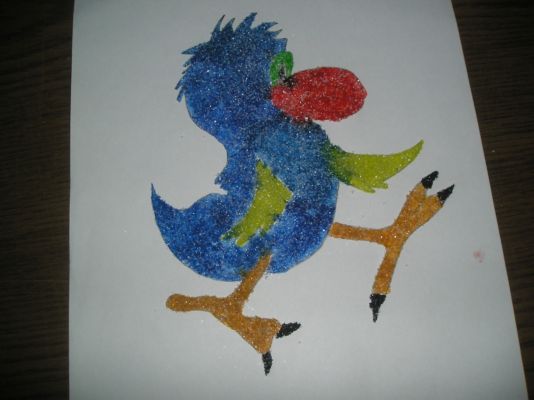 Değişik Malzemelerle Resim Yapma
1.PAZEN TAHTA:Çocukların çeşitli şekillerle bir çok desen ve olayları canlandırmalarına yaratıcı ve temsili oyunlar yaratmalarına yol açar. Herhangi bir tahta yüzeye yada resim sehpasına pazen gerilerek yapılabilir.Yerden başlayarak çocuğun başının yüksekliğine kadar olursa hem oturarak hem ayakta kullanılabilir. Çocuk geometrik şekil ya da diğer figürlerle istediği bir çok desen ya da kompozisyonu yaratabilir, bozar, yeniden düzenler, fikrini değiştirebilir.Oyun bittikten sonra şekiller ait olan zarflara geri konur ve toplanır.
Pazen ve Eva Çalışması
Değişik Malzemelerle Resim Yapma
2.UN ,PİRİNÇ VE MERCİMEK İLE RESİM YAPMA:Renkli plastik tepsilere bir miktar un konarak çocuklara verilir.   ‘’Burada önemli olan tepsilerin renkleri ile içine koyacak malzeme ile arasındaki renk uyumudur.Tepsiler turuncu, pembe , mavi olabilir.  ‘’ Tepsiyi alan çocuk parmağını kullanarak un üzerinde çeşitli şekiller oluşturur. Pirinç , mercimek vb. malzemelerle yine aynı şekilde çalışılabilir. Çocuklar pirinçleri bir araya getirerek bir insan yüzü oluşturmuşsa renkli makarnalarla  da saç, göz, ağız ve burun yapabilirler.
Pirinç, Barbunya , Buğday
Değişik Malzemelerle Resim Yapma
3.YOĞURMA MADDELERİ İLE MOZAİK ÇALIŞMASI:Yoğurma maddelerinin üzerine mozaik çalışması için hertürlü artık malzemeler kulllanılabilir.Tuz seramği bu çalışmaya en  uygun yoğurma maddesidir .
Hamur Kabartmalı Dikiş Kutusu
Kağıt İşleri
Kağıt ile çalışırken öğretmenin gözden kaçırmaması gereken hususlar:
*Kağıt işlerinde kullanılacak araçlar çocukların kolaylıkla kullanabileceği nitelikte olmalıdır.Örn; ucu küt ve iyi kesen makas vb makas kadar çocuğa verilecek kağıtta önemlidir.Kolay yırtılan ve buruşan kağıtlarla çalışmak son derece zor bir iştir.
*Kağıt işlerinde yapılacak işe göre malzeme temin edilmelidir. Yapıştırıcı vb
* Öğretmen çocukların ne yapabileceğini çok iyi bilmeli ve yaptıracağı etkinliği ona göre seçmelidir. Yapılan etkinlik çok basit veya  seviyesinin uzerinde olmamalıdır.
* Öğretmen çocuklara sürekli örnek vermekten kaçınmalı, amaç doğrultusunda onlara rehberlik ederek yönlendirmelidir.
1-KAĞIT YIRTMA:Herhangi bir alet kullanmadan kağıdı istenilen şekilde elle koparmaya denir.
2-KAĞIT KATLAMA: Kağıdı istenilen şekilde kesin hatlar kullanarak şekil vermeye denir.Katlama çeşitli kağıtlarla yapılabilir.
3-KAĞIT KESME:Kağıda çizilen herhangi bir şekli kesip çıkarmaya denir. Anaokullarında en çok kullanılan tekniktir.
4-KAĞIT YUVARLAMA: Bu teknik için ince karton, fon kağıdı, resim kağıdı vb kullanılabilir. Kağıt iztenilen genişlikte ve uzunlukta kesilir. Kalem vb araçla ve bir ucundan tutularak yuvarlanır.
Artık  Materyaller Nelerdir?
Evlerimizde ve işyerlerimizde kullanıldıktan sonra atılan, bir işe yaramayan  özelliği bozulmamış pek çok malzeme vardır. Bunlar Pet şişe, kibrit kutusu, şişe mantarı, kapaklar, düğmeler, mecmualar, tüyler, yünler, kumaş parçaları, vb 
Çocuklar artık malzeme ile çalışırken öğretmenin tutumu çok önemlidir. Çocukları çok iyi tanıyıp ona göre yönlendirmelidir. Örn: Proje çalışmalarına hazır olan çocukları tanımalı ve bu çocukları işbirliği içinde çalışmaya yöneltmelidir.
Dinlediğiniz için  Teşekkür Ederim...